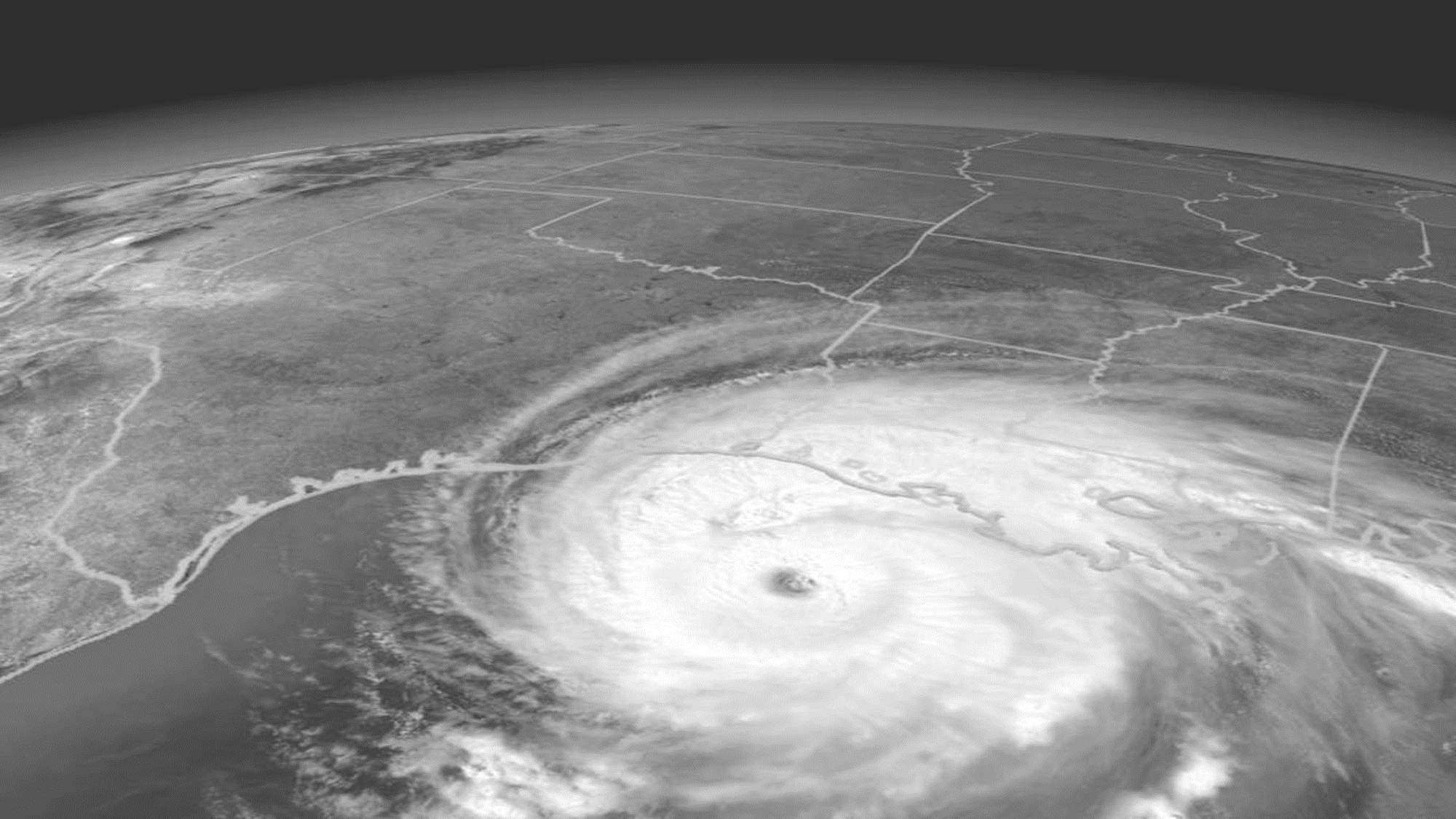 hurricanes
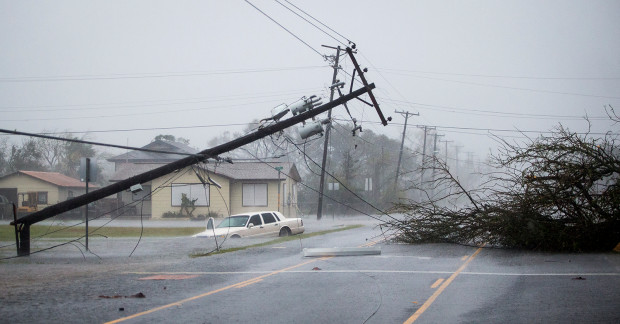 Objectives
Recognize hazards associated with cleanup in the aftermath of hurricanes.

Assess hazards of assigned tasks to ensure safety and health of site workers.

Identify precautions and control measures to control identified hazards.
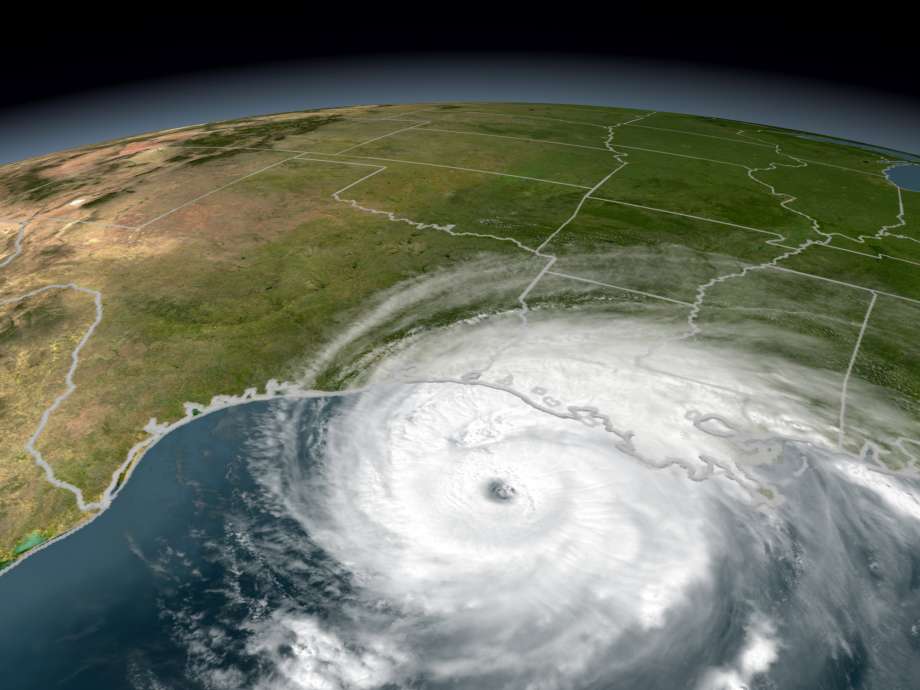 fact
Winds in excess of 74 mph reaching up to 160 mph.
Typically spawn tornadoes, flash floods, and heavy rains.
Can trigger storm surge that can devastate coastal communities. 
Average 17 deaths. 
60 + injuries reported.
Hurricane Hazards
Electrocution Hazards 
Back feed Power 
Hazardous Substance / Chemical 
Chain Saws/Tree Removal 
Motor Vehicle Safety  
Fall Prevention
Construction Debris
Carbon Monoxide
Heat Stress
Mold
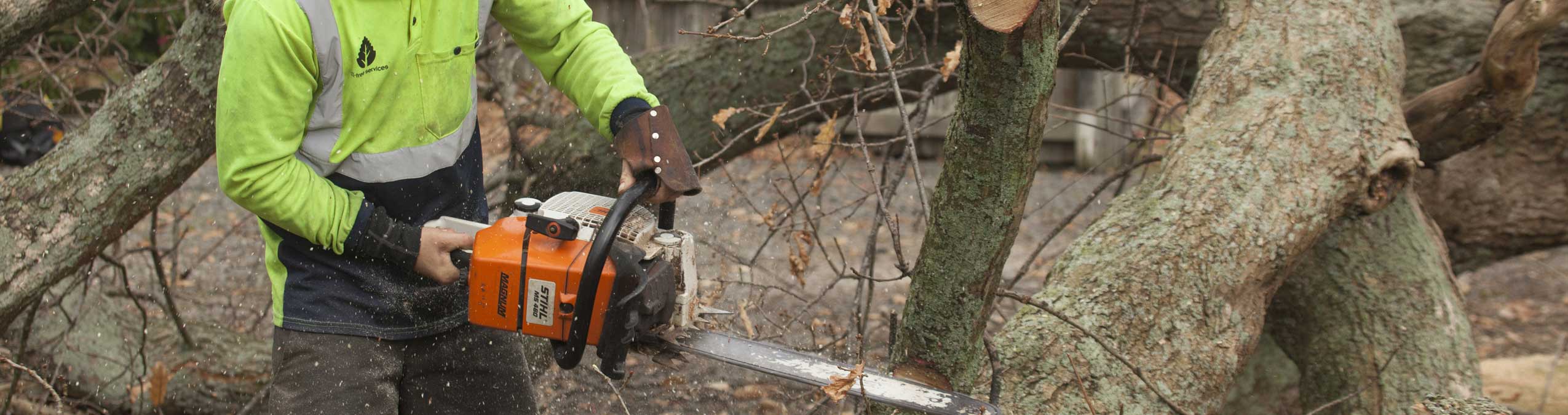 Response Worker Precautions
Electrocution Hazards 
Do not clean up or work near downed unless utility workers have turned off the power and grounded lines.
Do not enter flooded areas or touch electrical devices or appliances if ground is wet unless you know power off.
Back-feed Power 
Treat all lines as "hot" unless you positively know they are no longer hot and are properly disconnected and grounded on both sides of the work area.
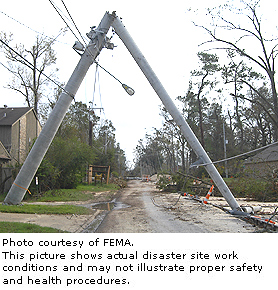 Response Worker Precautions
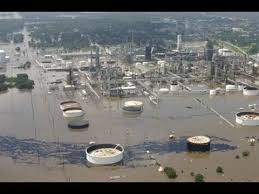 Hazardous Substance /     
   Chemical 
If hazardous chemical containers are found or leaking materials are detected, take self-protective measures such as moving to a safe distance upwind and contact hazardous material response personnel for evaluation of the risk and removal.
Response Worker Precautions
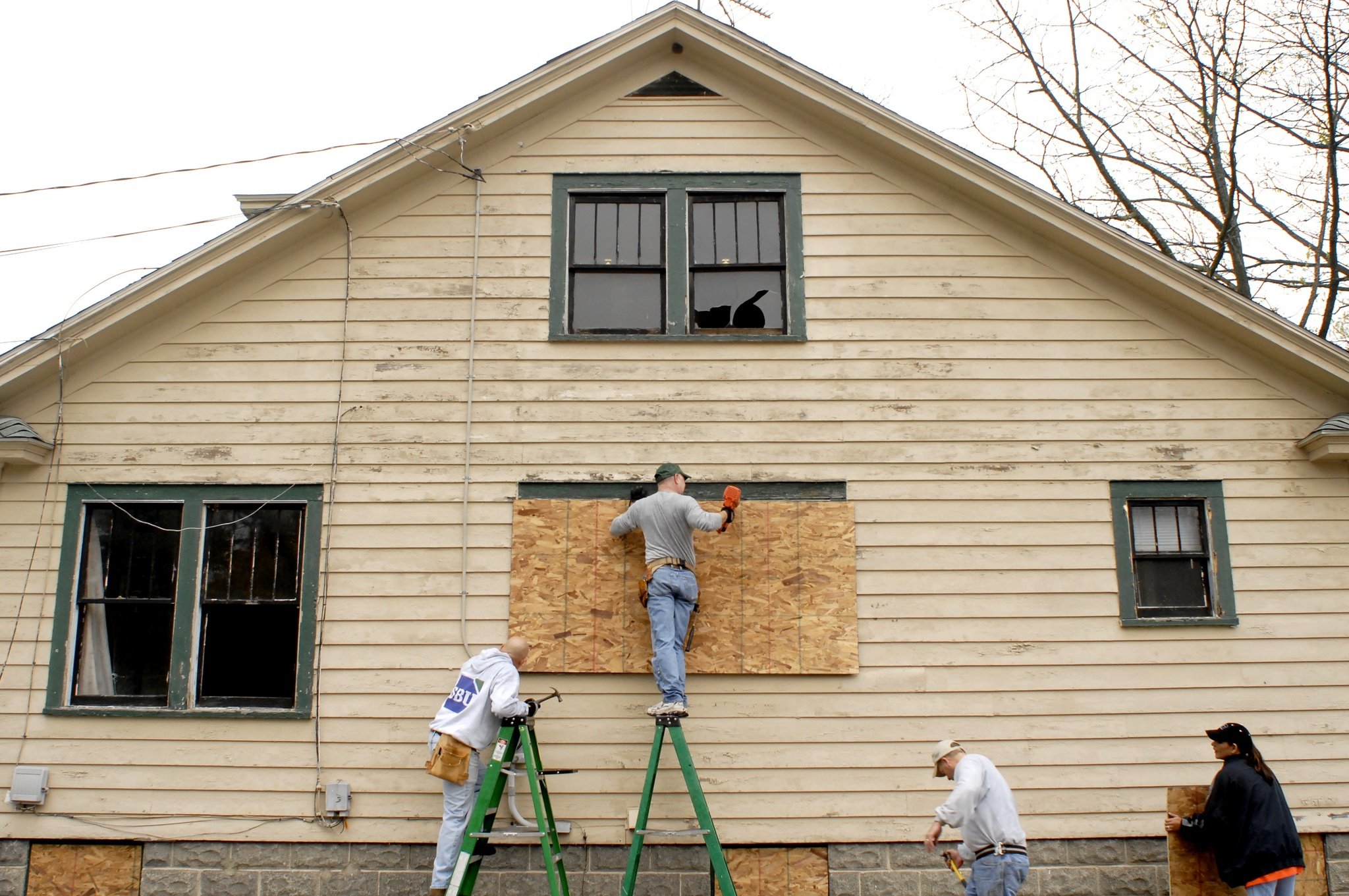 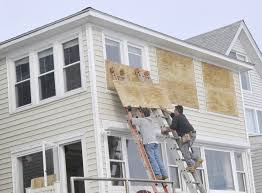 Fall Prevention 
Use three points of contact, and do not overreach to the side of a ladder, and do not pull or push extensively.
Response Worker Precautions
Chain Saws/Tree Removal 
Wear proper clothing when using a chain saw. 

   Structural Instability 
Limit access/set up controlled access zones until the structure's stability and structural integrity are known.
Ensure competent person evaluates structure's stability when access is necessary. 
Install temporary structural support (shoring, bracing) adequate to protect response and recovery workers.
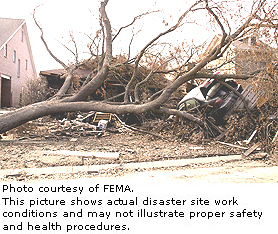 Response Worker Precautions
Mold
Mold exposure and damp indoor environments have been associated with health symptoms including asthma, allergies, and respiratory  infections.

  Carbon Monoxide 
Learn to recognize symptoms and signs of CO overexposure: headache, nausea, weakness, dizziness, visual disturbances, changes in personality, and loss of consciousness..
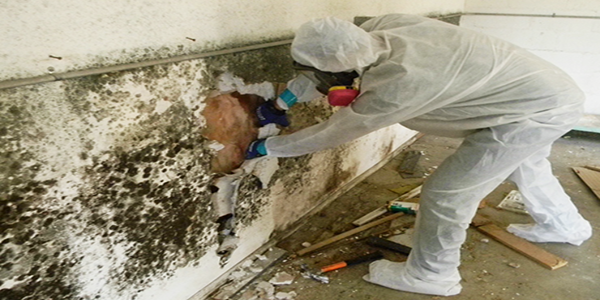 Response Worker Precautions
Heat Stress 
Exposure to extreme heat can result in heat-related illnesses and injuries. Heat-related illnesses include: heat stroke, heat exhaustion, rhabdomyolysis (muscle breakdown), heat cramps, or heat rash. 
  Motor Vehicle Safety  
Take measures to ensure workers in vehicles can carry out their response mission safely.
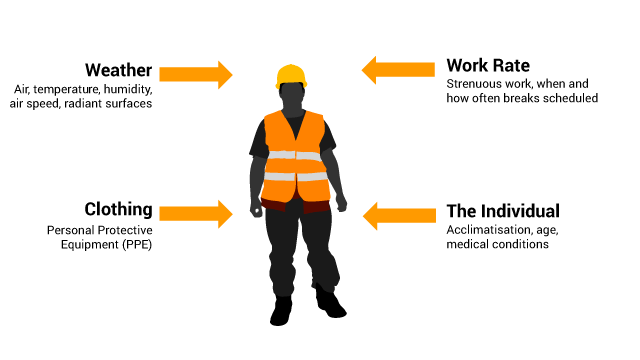 activity
List a minimum of FOUR hazards to site workers involved in cleanup following a hurricane?
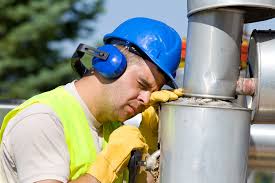 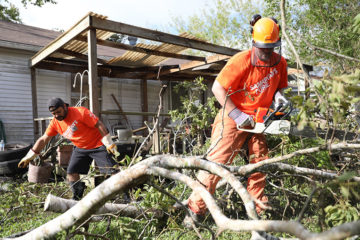 Electrocution Hazards 
Back feed Power 
Hazardous Substance / Chemical 
Chain Saws/Tree Removal 
Motor Vehicle Safety  
Fall Prevention
Construction Debris
Carbon Monoxide
Heat Stress
Mold
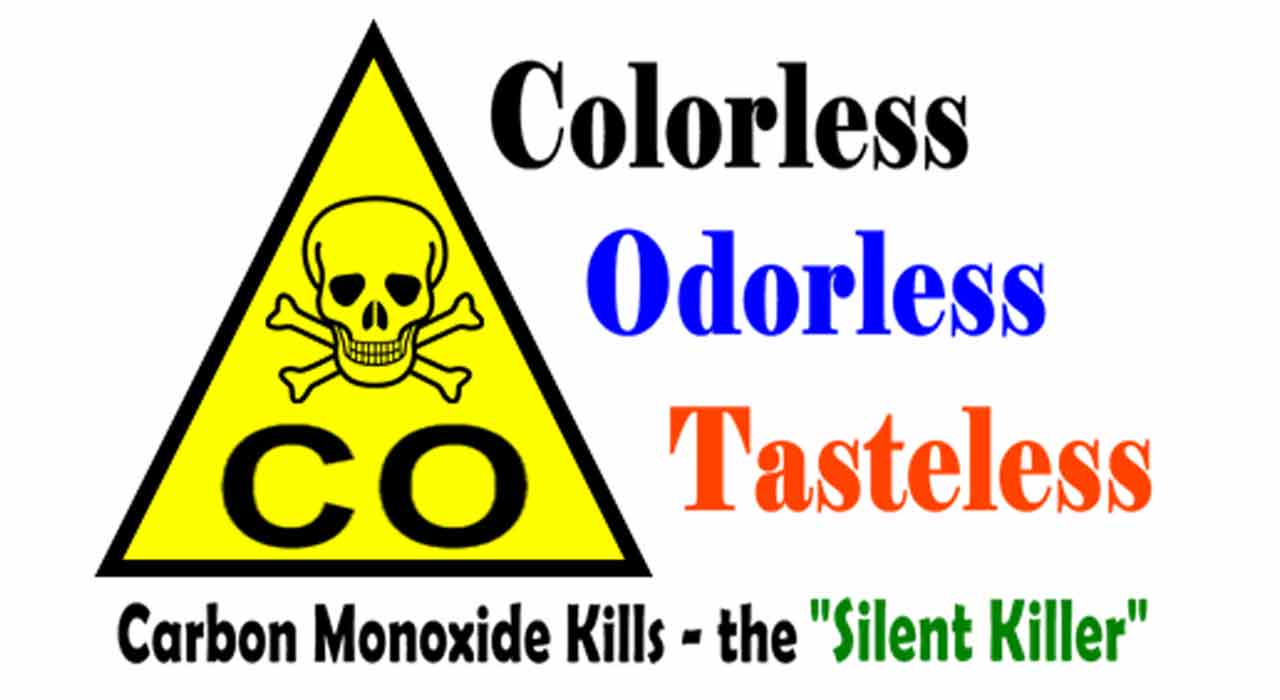 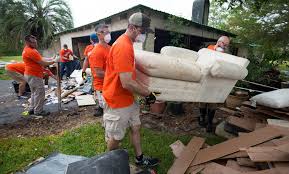 activity
Use the Safety and Health Checklist to complete:
Hazard Recognition
Probability
Severity 
Risk
Apply the Hierarchy of Health & Safety Controls
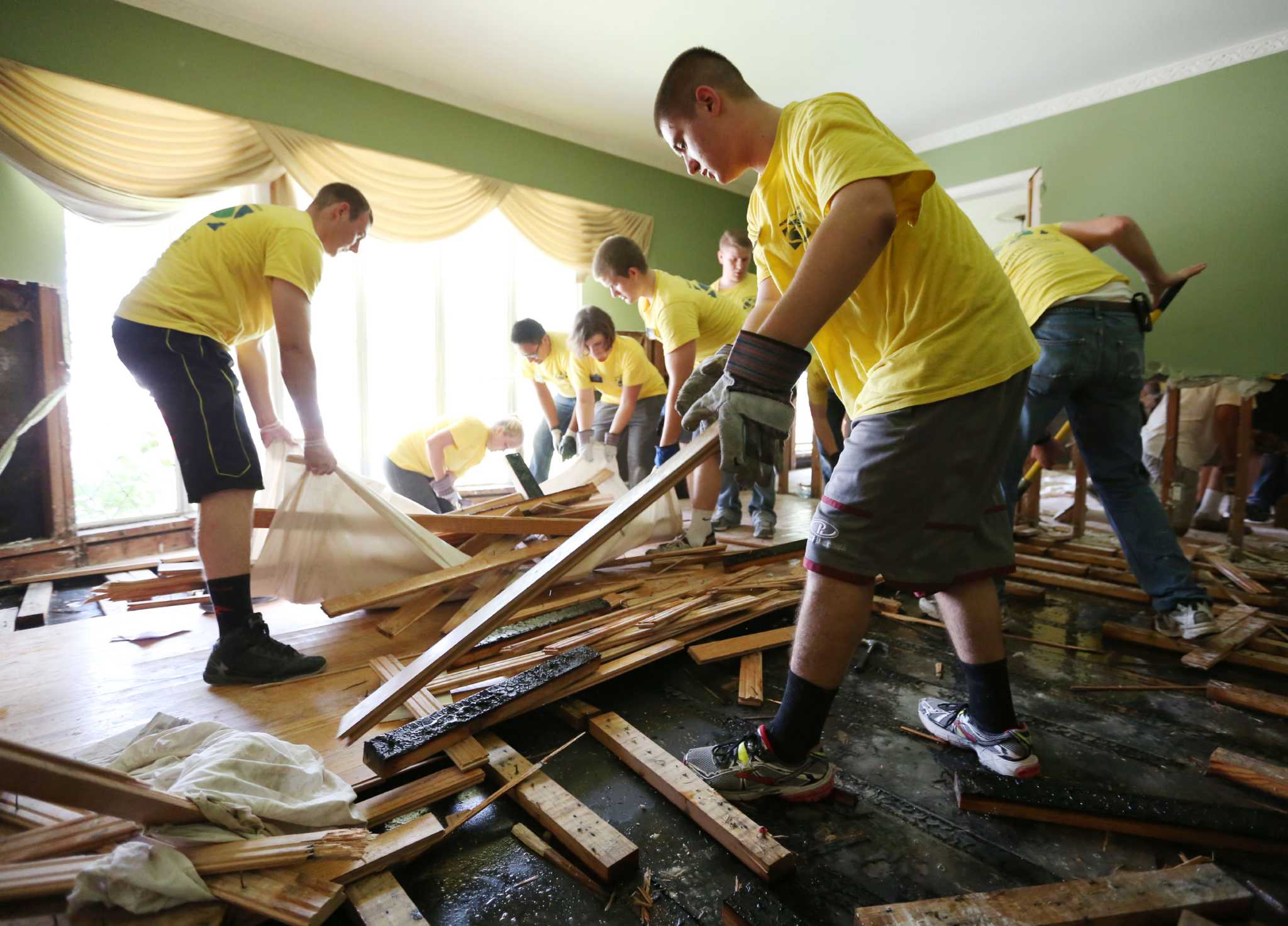 References
Hurricane eMatrix:
https://www.osha.gov/SLTC/etools/hurricane/index.html

NIOSH:  
https://www.cdc.gov/niosh/topics/emres/flood.html 

FEMA: 
https://www.fema.gov/news-release/2017/10/03/proper-cleanup-following-hurricanes-can-reduce-mold-and-minimize-health